Úvod do virologie potravin
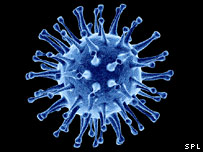 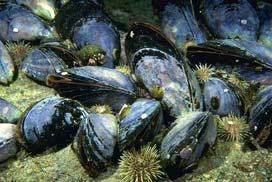 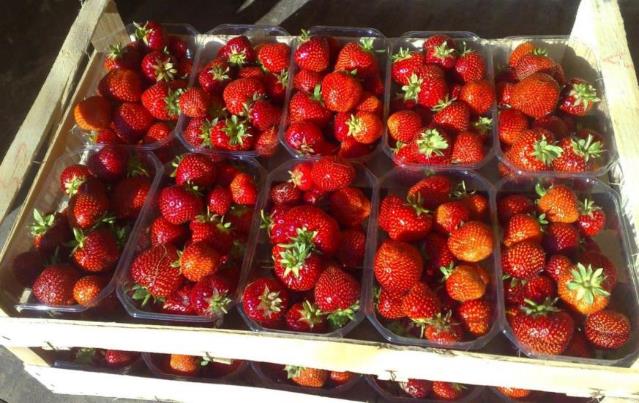 Petra Vašíčková
pvasickova@sci.muni.cz
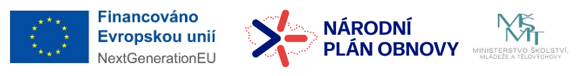 1
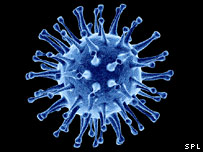 Alimentární onemocnění
Onemocnění člověka a zvířat, kdy se jedinec nakazí pozřením kontaminované potravy či tekutiny (i aerosol)
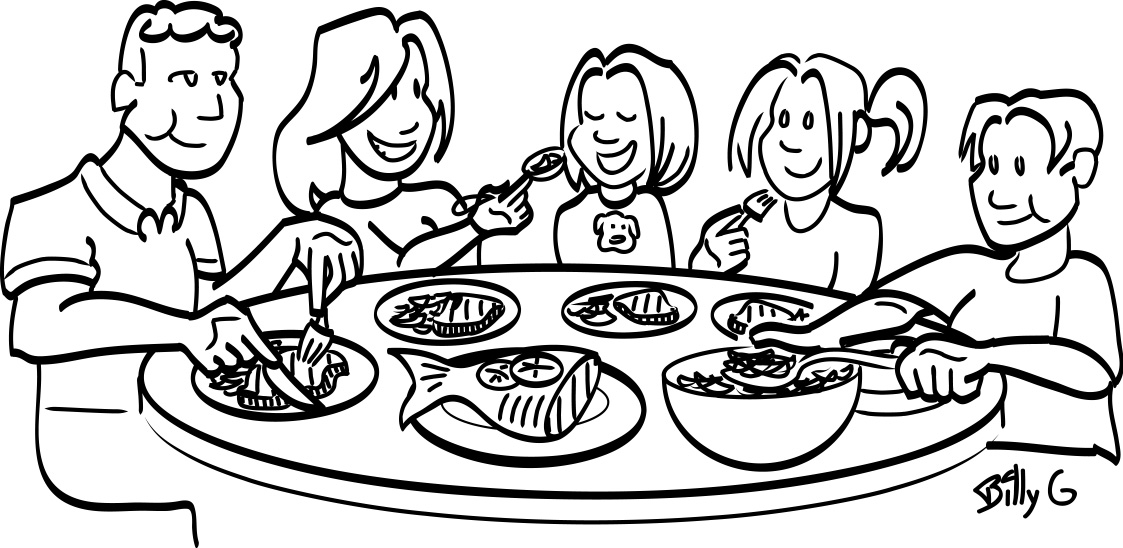 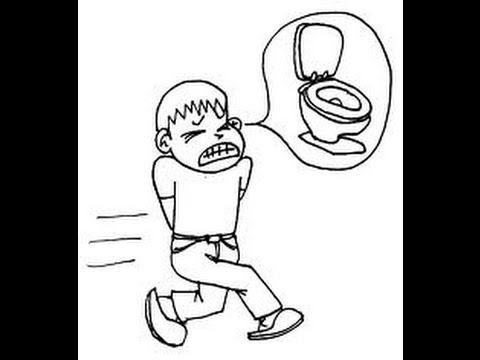 2
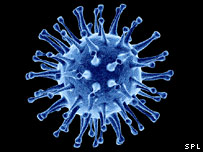 Alimentární onemocnění
Onemocnění člověka a zvířat, kdy se jedinec nakazí pozřením kontaminované potravy či tekutiny (i aerosol)
Antropoóza – přenos pouze z člověka na člověka, často přenos přímým kontaktem
Zoonóza – přenos ze zvířete na člověka a naopak
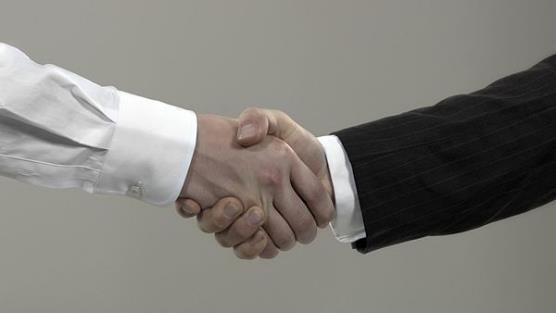 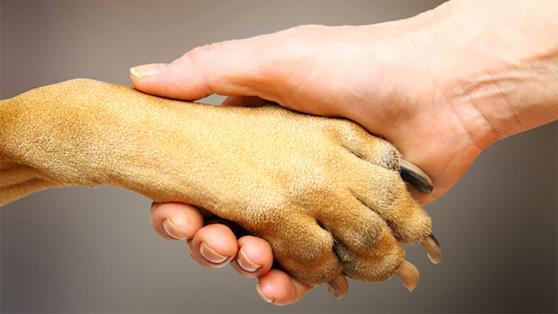 3
Původci alimentárních onemocnění
4
Viry způsobující alimentární infekce
 (EFSA 2011)
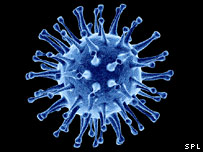 Výskyt alimentárních onemocnění EU, 2015-2020 (EFSA, 2021)
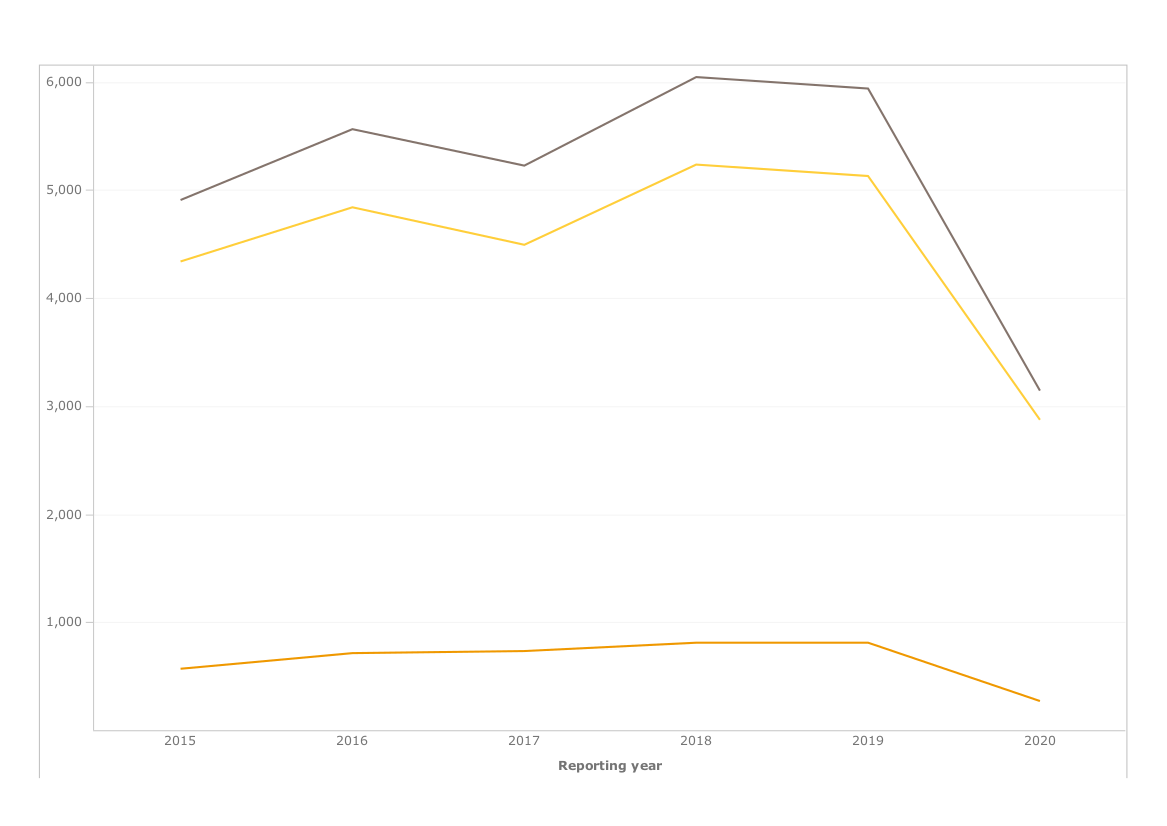 celkový počet hlášených epidemií
weak evidence
strong evidence
6
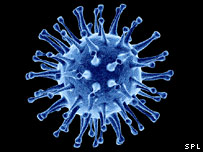 Výskyt původců alimentárních onemocnění EU, 2015-2020 (EFSA, 2021)
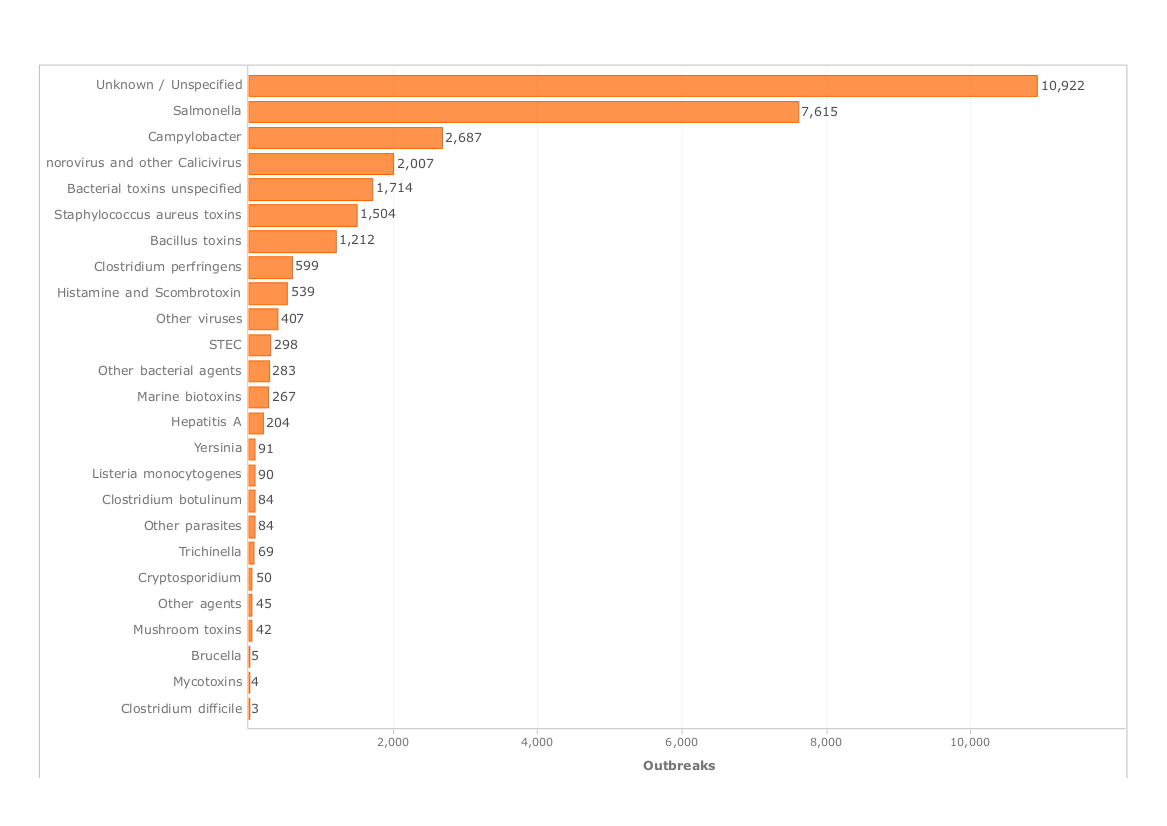 7
Původci alimentárních onemocnění (EU, 2020)
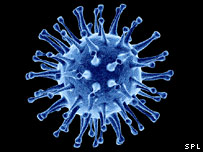 8
(EFSA, 2021)
[Speaker Notes: viry – 7x méně, v přepočtu dle bakterií – cca 822 nemocných
Přenos vodou a potravinami popsán u více jak 100 enterických virů (Newell et al., 2010; Koopmans and Duizer, 2004)]
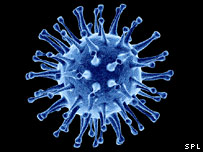 Viry související s alimentárním onemocněním
Kontaminace potravin            přenos potravinami
(Godoy a kol., 2021)
9
Obecné vlastnosti
Ve vodě/potravinách se nemnoží → nemění senzorické vlastnosti
Vylučování stolicí, zvratky, slinami a močí  ve vysokém množství (virová nálož 1011/g stolice)
Odolnost vůči vlivům vnějšího prostředí (chlad, acidorezistence) → persistence dny, měsíce
Vliv technologií na přežívání virů v potravinách a pitné vodě